Загадки
С пальмы вниз, на пальму снова
Ловко прыгает ...
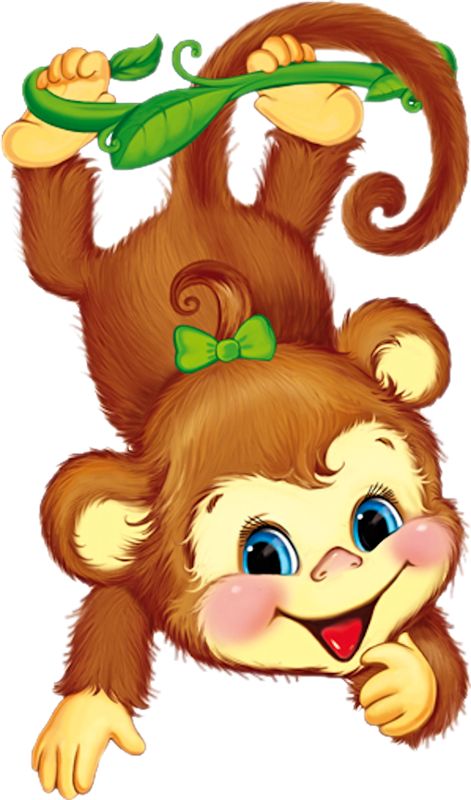 корова
обезьяна
бегемот
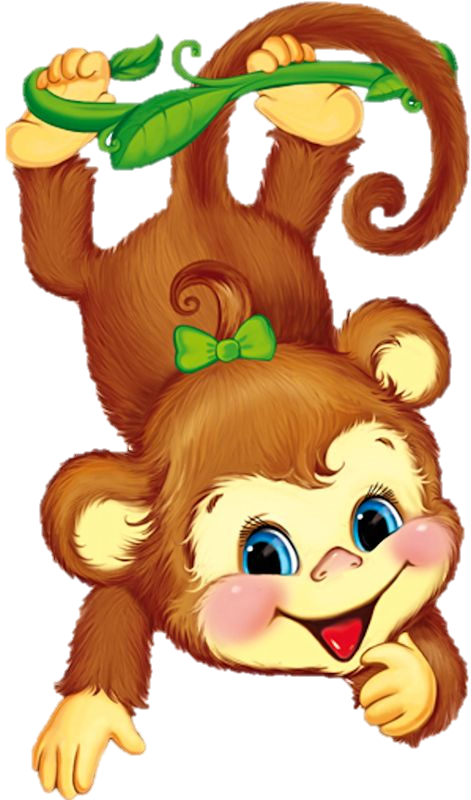 обезьяна
Мимо улья проходил
Косолапый ...
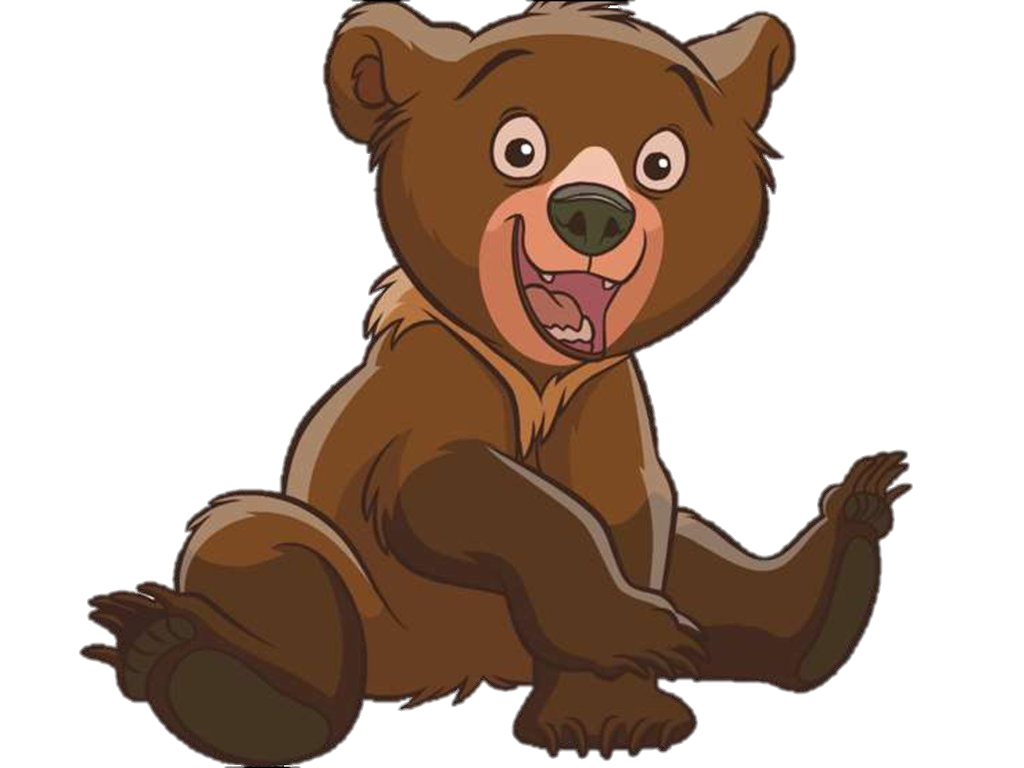 Медведь
Крокодил
Волк
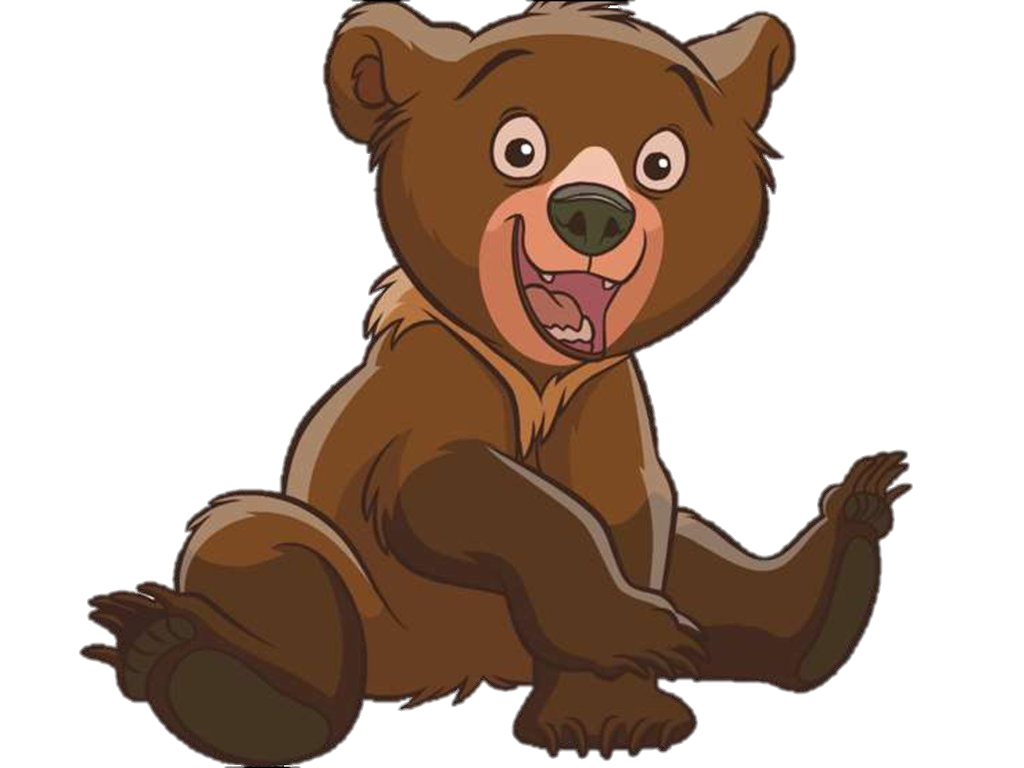 Медведь
Дочерей и сыновей
учит хрюкать …
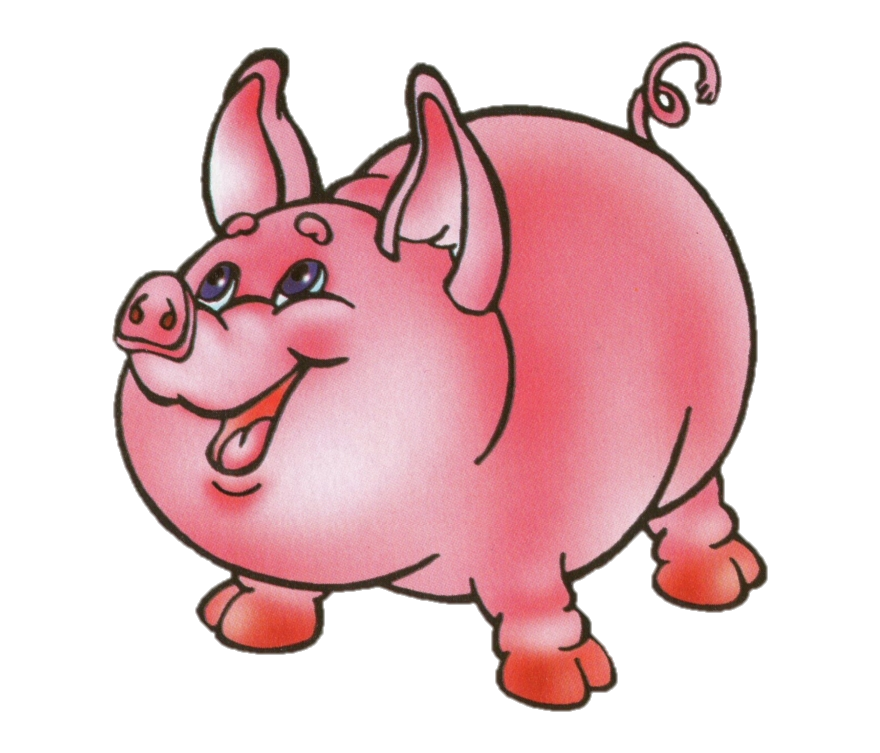 Соловей
Свинья
Муравей
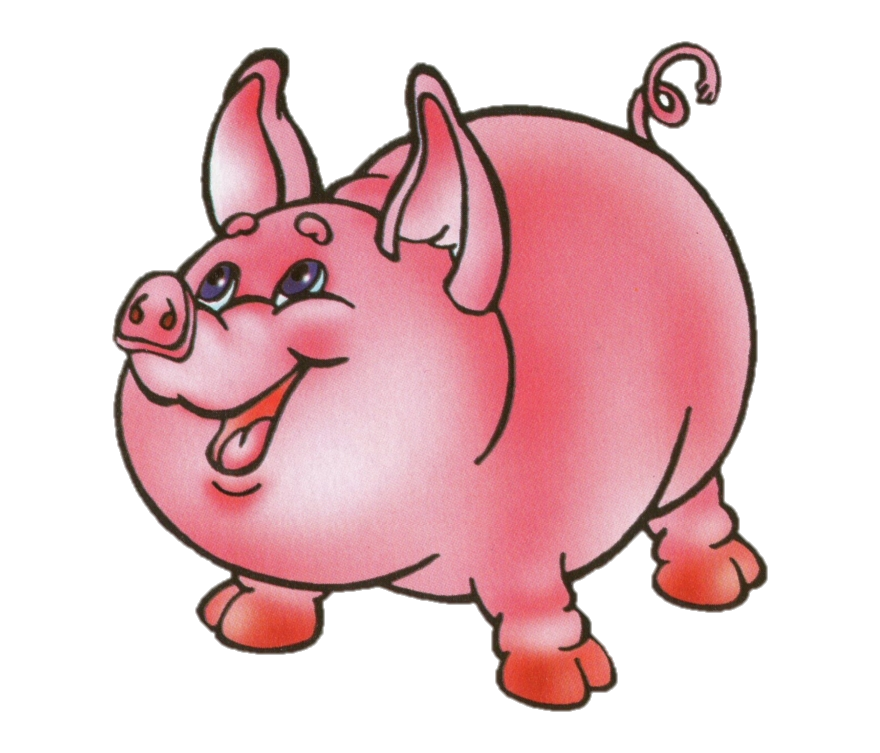 свинья
Кукарекает спросонок
Милый, добрый ...
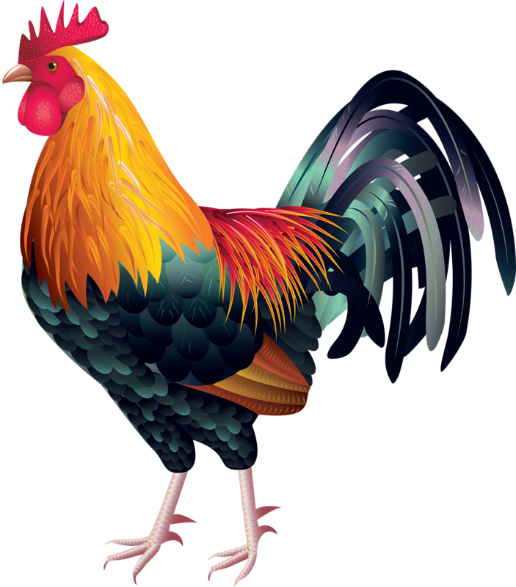 Поросенок
Жеребенок
Петушок
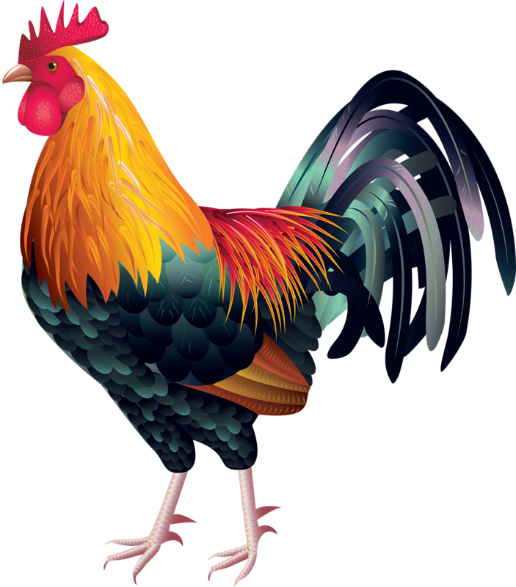 Петушок
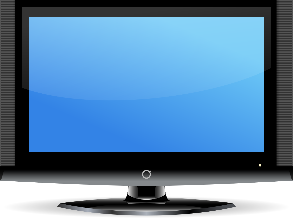